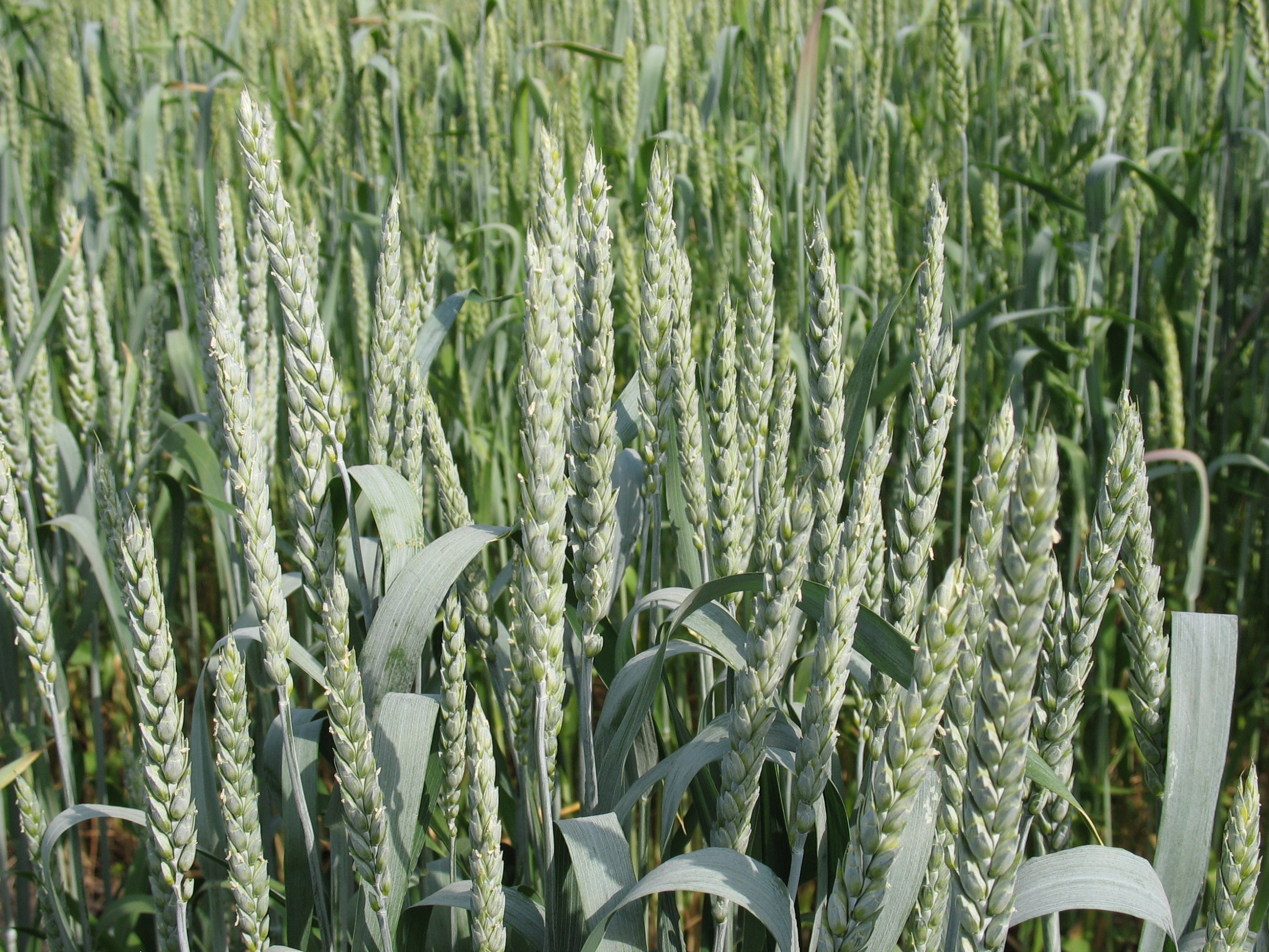 Районированный  сорт Базальт 2 создан на базе ФГБНУ «Воронежский ФАНЦ им. В.В. Докучаева» 
в лаборатории селекции озимой пшеницы

 Авторы сорта 

Дорохов Б.А., Васильева Н.М., Пшеничная И.А.
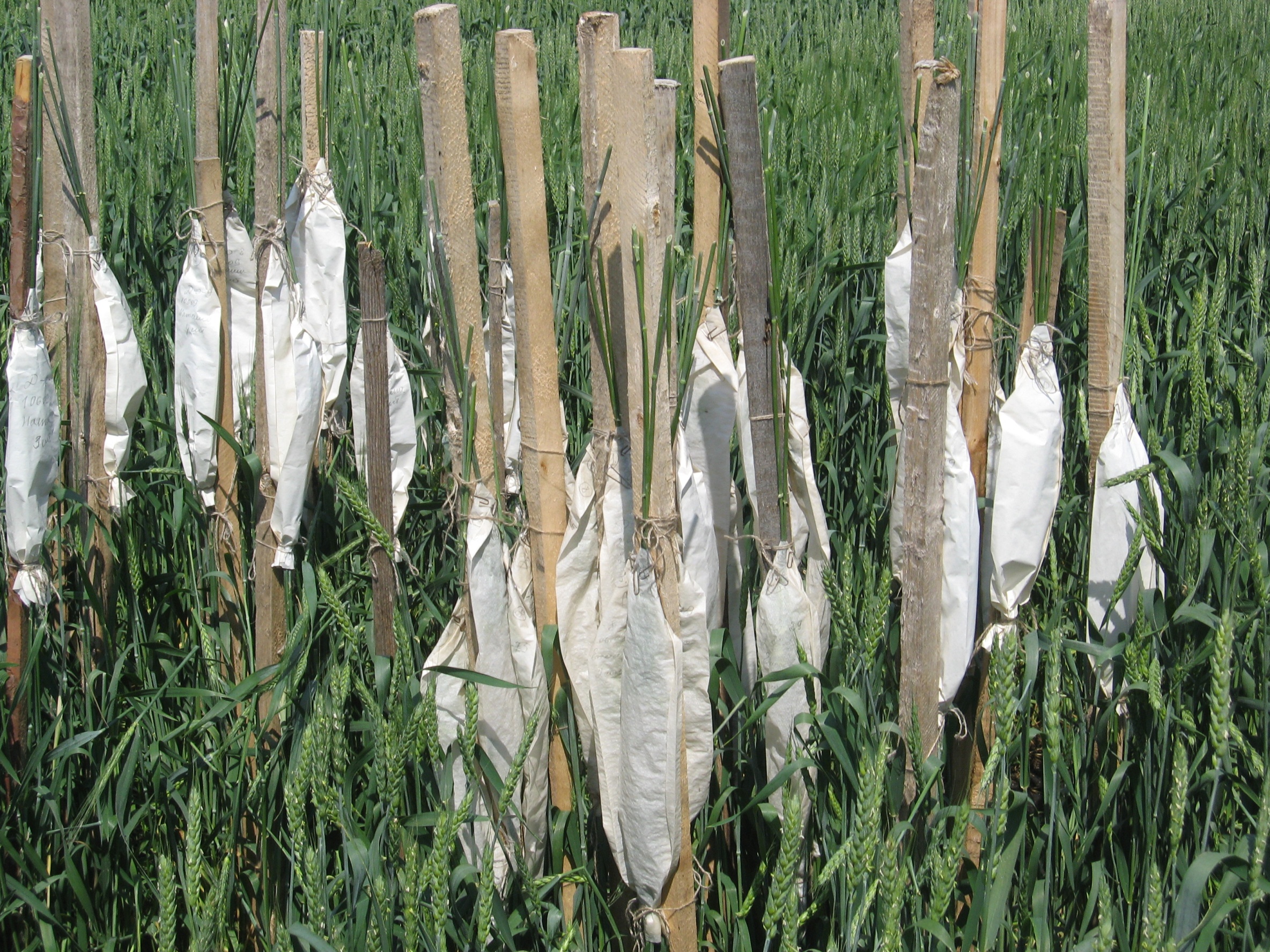 Исходный материал:
-  образцы из мировой коллекции ВИР;
-  выделившиеся в местных природно-климатических условиях сорта инорайонной селекции;
-   созданные в разное время сорта местной селекции, а также селекционный материал, испытывающийся на разных этапах селекционного процесса. 
           
   Метод работы – сложные, многоступенчатые скрещивания, позволяющие постепенно накапливать в одном генотипе аллели с комплексом хозяйственно-ценных признаков
№№ делянок
  2013-2015 гг.       F8-F10 – конкурсное  сортоиспытание             47,19,11
      2012 г.               F7 – предварительное  сортоиспытание             105
 2010, 2011г.           F6 – контрольный питомник                             237; 220
      2009 г.               F5 – селекционный питомник II г.                       786
      2008 г.               F4 – селекционный питомник I г.                          10
      2006 г.               F3 – гибридный питомник III г.                            140 
      2005 г.               F2 – гибридный питомник II г.                               69
      2004 г.               F1 – гибридный питомник I г.                                 10
                                                                          
     2003 г.                Базальт × Ника Кубани
Схема создания сорта Базальт 2
Родословная сорта Базальт 2(материнская линия)
1976 г.                   Донецкая 79 × Альбидум 114
                                                                                   
                                                 
                 2003 г.                       Базальт × Ника Кубани


                                        Базальт 2 (Лютесценс 2563)
Урожайность сорта Базальт 2 (КСИ)
* - отклонение от ближайшего стандарта
Зимостойкость сорта Базальт 2 (КСИ)
* - отклонение от ближайшего стандарта;     ** - 5-ти балльная шкала
Районированный сорт за время создания прошел испытание и отбор в условиях воздействия таких неблагоприятных факторов погоды, как выпревание (теплая зима 2003/2004 гг.), заморозки в период весенней вегетации (2004 г.), воздействие низких температур при отсутствии снежного покрова (2011/2012, 2012/2013 и 2014/2015 гг.), а также засушливые условия в период весенне-летней (2007, 2010, 2011, 2012, 2013 и 2015 гг.) и осенней (2014/2015 г.) вегетации. Преимущество по урожайности в комплексе с другими хозяйственно-полезными признаками свидетельствует о более высокой устойчивости к указанным факторам погоды у сорта Базальт 2 в сравнении со стандартом, что является показателем его лучшей адаптивности к местным природно-климатическим условиям.
Высота растений и устойчивость к полеганию
Хозяйственно-биологическая характеристика сортов  КСИ (2015 г.)
1 – НСР0,95;                     2 – по 5-ти балльной шкале
Элементы структуры урожая сорта Базальт 2
Качество зерна сорта Базальт 2(КСИ 2013-2015 гг.)
Хлеб из муки сорта Базальт 2
Хлеб из муки сорта Базальт 2 в сравнении с другими сортами, проходящими государственное испытание
Продолжительность вегетационного периода сорта Базальт 2
Морфологическое описание сорта Базальт 2
Базальт 2
Колосья и зерно сорта Базальт 2
РЕКОМЕНДАЦИИ ПРОИЗВОДСТВУ
   
   Новый сорт озимой мягкой пшеницы Базальт 2 рекомендован для выращивания в областях Центрального Черноземья и Среднего Поволжья (5 и 7 регионы).
        По хозяйственно-биологическим показателям относится к сортам универсального типа и рекомендуется для выращивания по широкому кругу предшественников.
Спасибо
           за
внимание